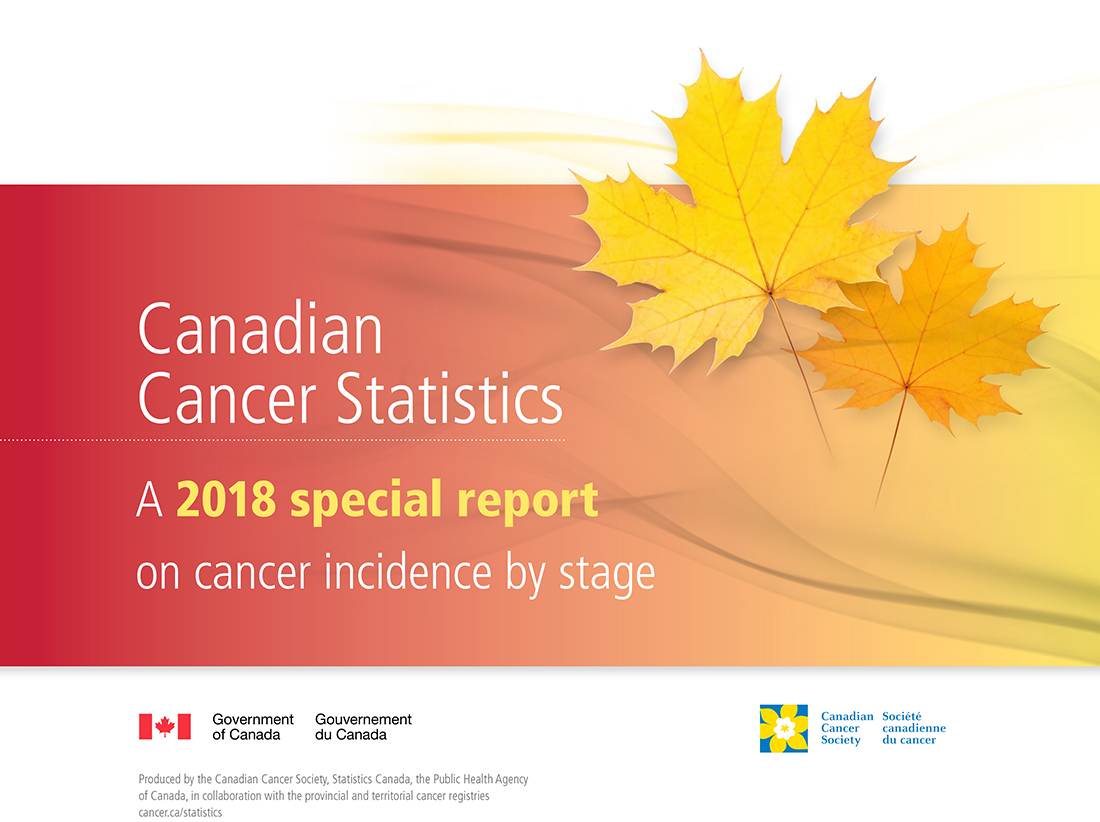 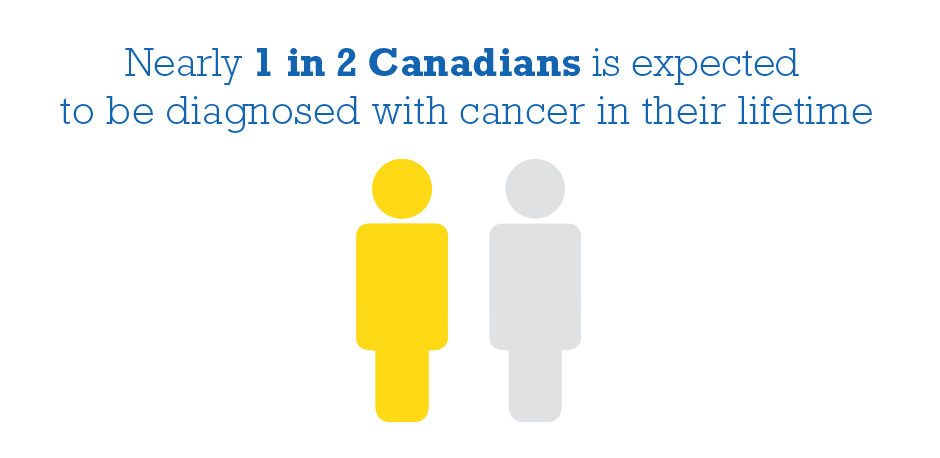 Canadian Cancer Statistics 2018
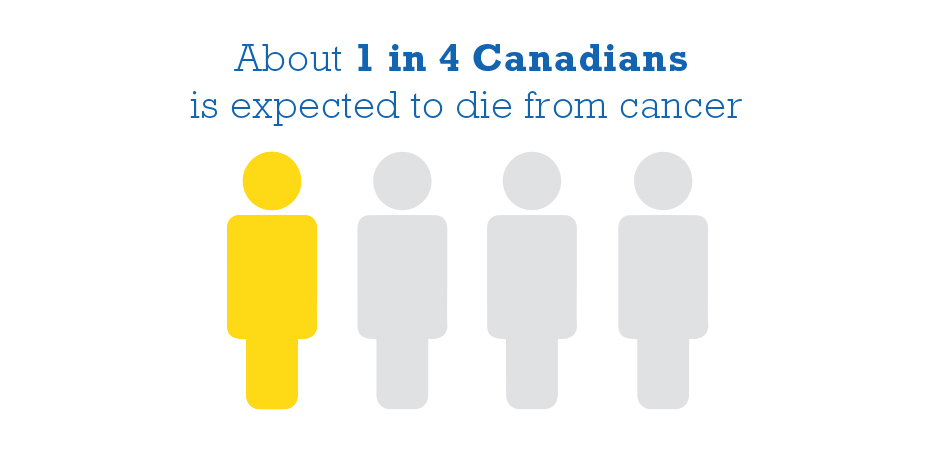 Canadian Cancer Statistics 2018
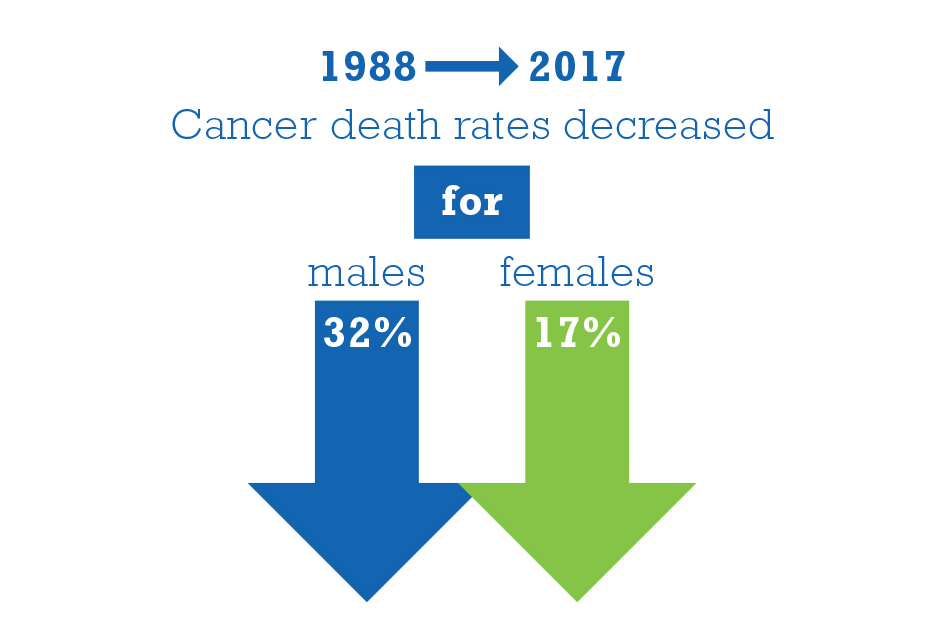 Canadian Cancer Statistics 2018
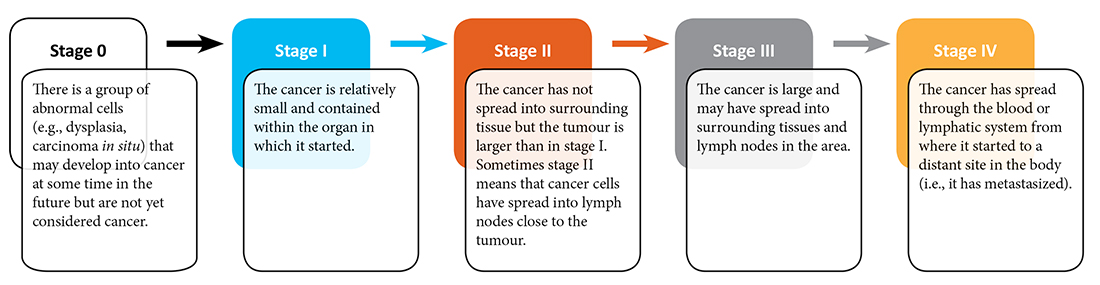 Canadian Cancer Statistics 2018